Bijpraatsessie Hoogspanningsstation Omgeving Sloegebied
Ministerie van Economische Zaken en Klimaat
TenneT TSO
7 november 2023
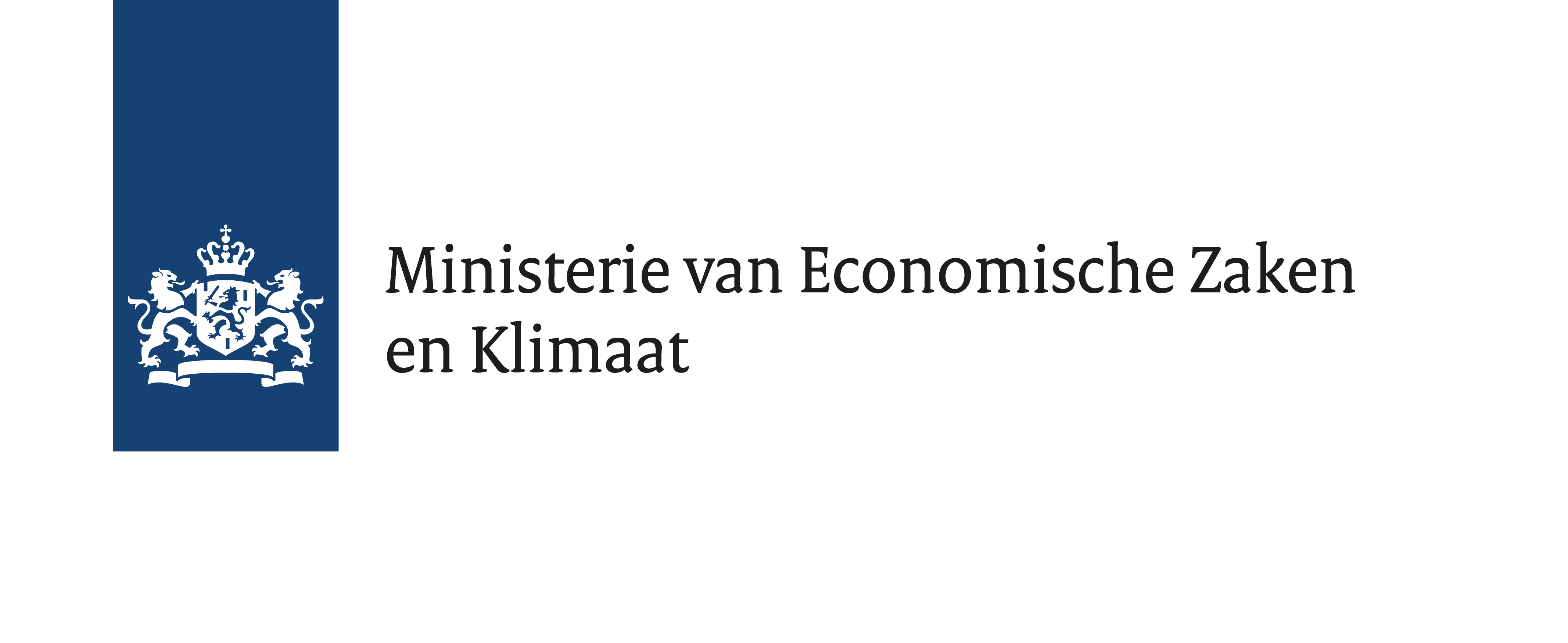 [Speaker Notes: Johanna]
2
[Speaker Notes: Johanna]
Programma
19.00 - 19.10	Welkom en kennismaking
19.10 - 20.30	Inhoud
Update planning
Voortgang onderzoeken locaties en visualisaties
Vervolgstappen
Samenhang andere projecten
Net op zee IJmuiden Ver Alpha en Nederwiek 1
380kV Zeeuws Vlaanderen
Waterstofnetwerk Zuidwest-Nederland
Overig
Update onderzoek geluid
Gebiedsinvesteringen Netten op Zee

20.30 - 21.00	Discussie/Vragen
3
[Speaker Notes: Johanna]
Update planning (1)
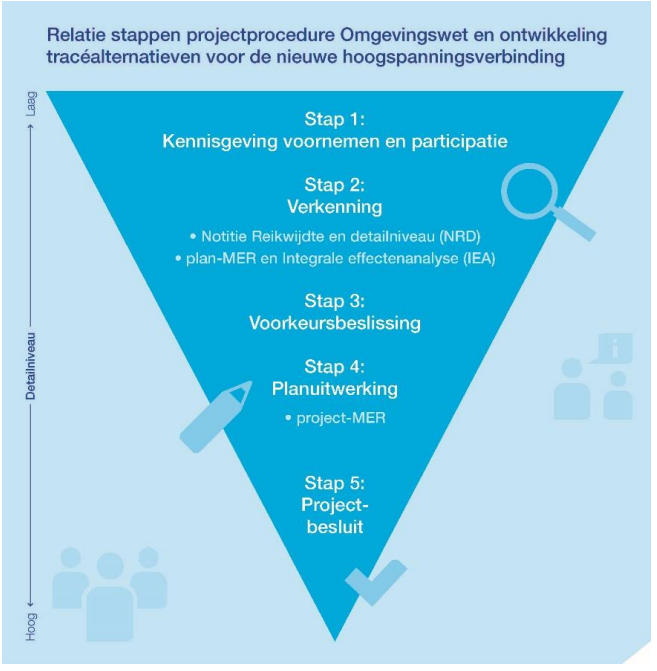 Vanaf 3e kwartaal
 2023
4
[Speaker Notes: Laurens]
Update planning (2)
Publicatie MER Fase 1, IEA, concept-VKA, start ter inzagelegging	Q2 2024
Vastgesteld VKA 						Q3 2024
Projectbesluit, MER Fase 2 en vergunningen 			2025
Start aanleg							2027
In bedrijfname						2029
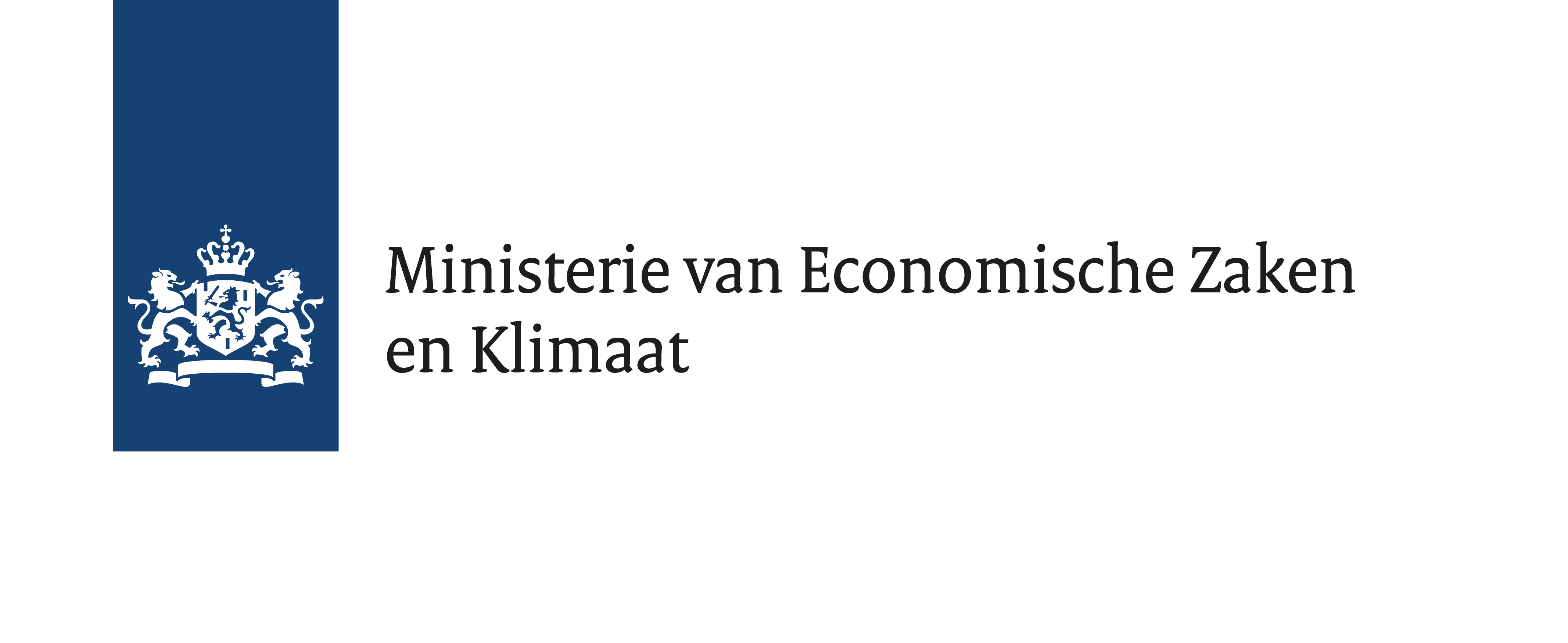 5
[Speaker Notes: Laurens]
Locatie- en tracéalternatieven Notitie Reikwijdte Detailniveau
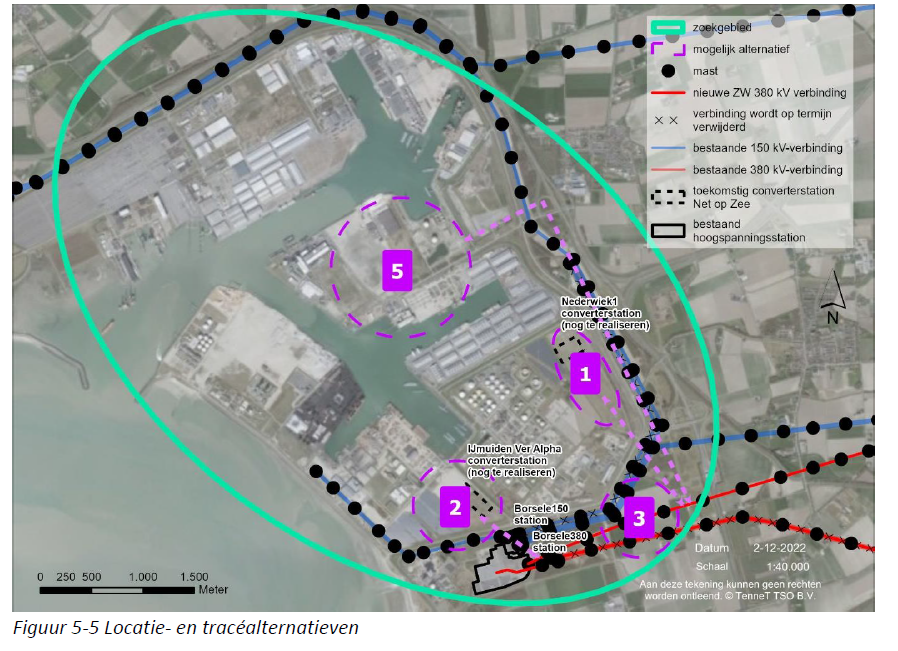 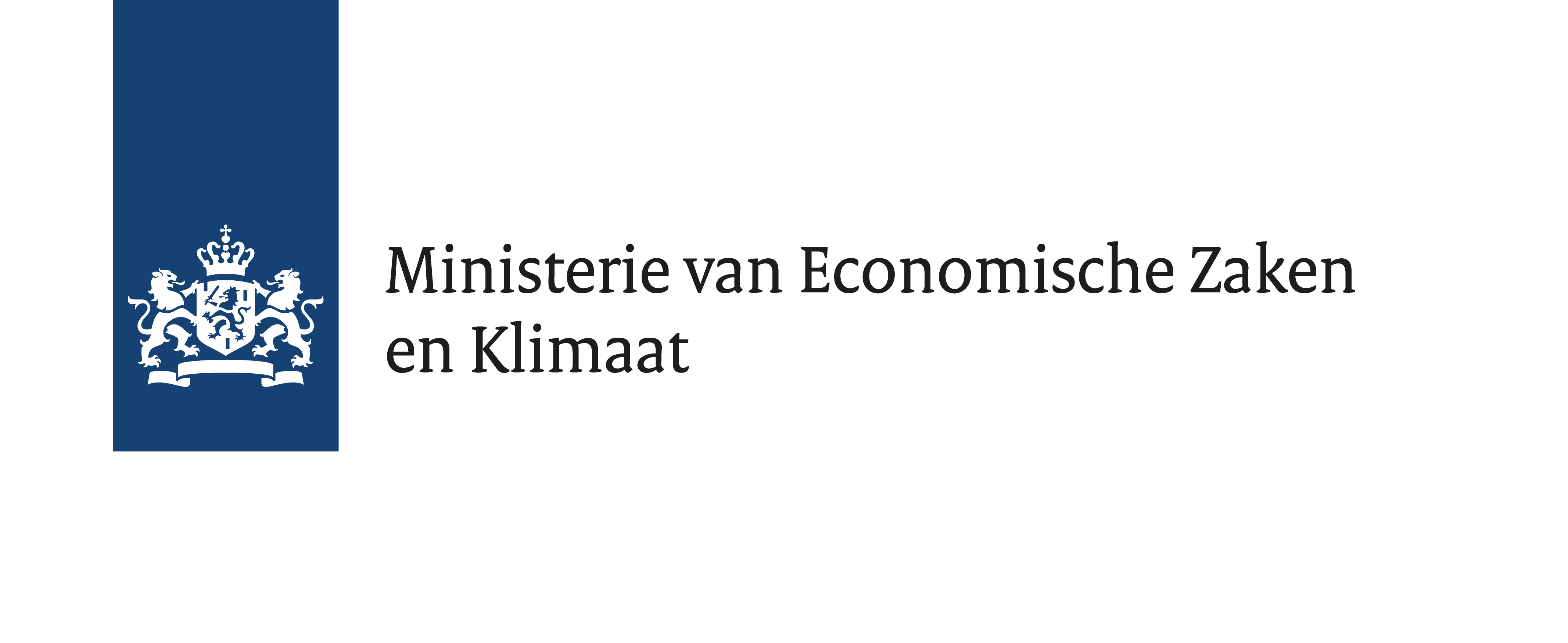 [Speaker Notes: Laurens]
Ontwikkelingen en afwegingen NRD locaties
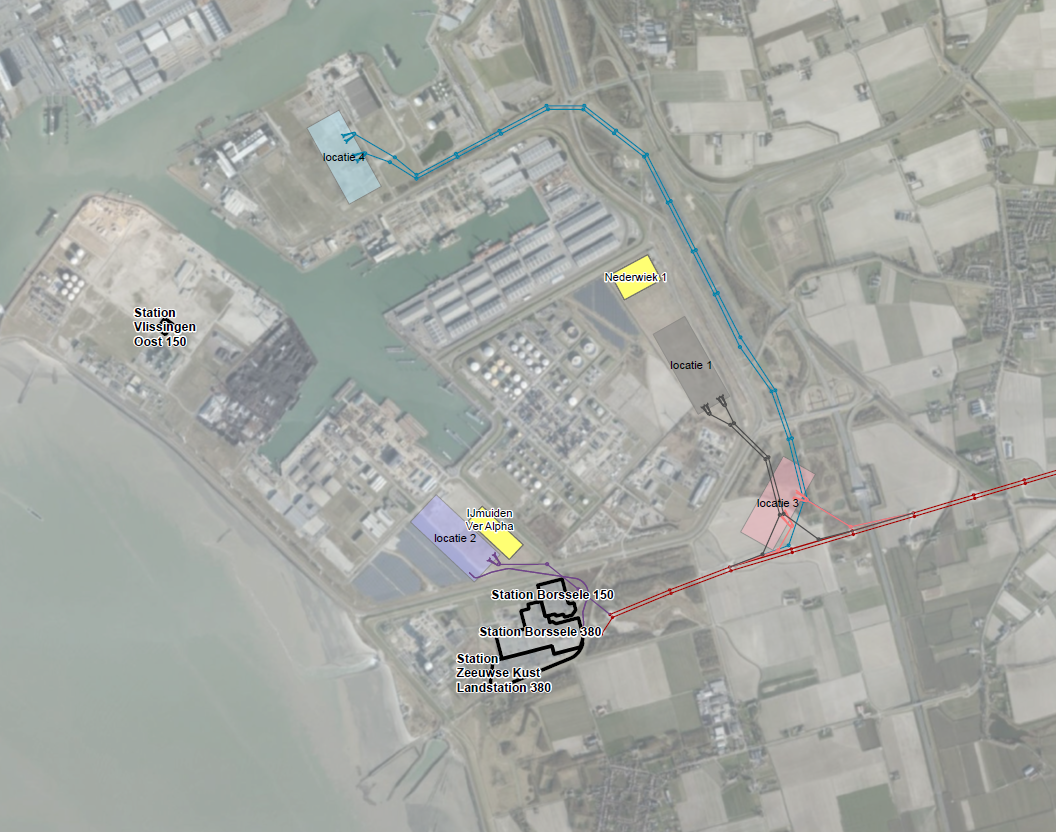 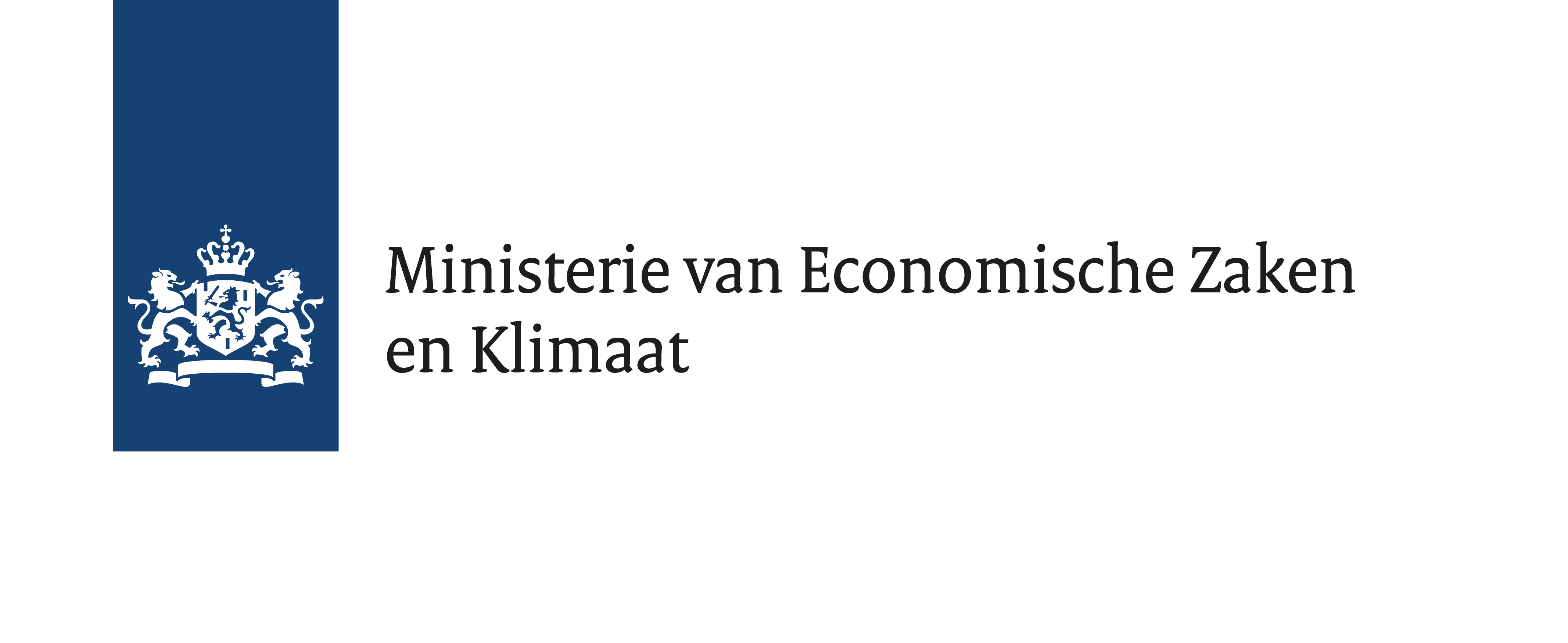 [Speaker Notes: Marcel]
Locatie 1 Liechtensteinweg
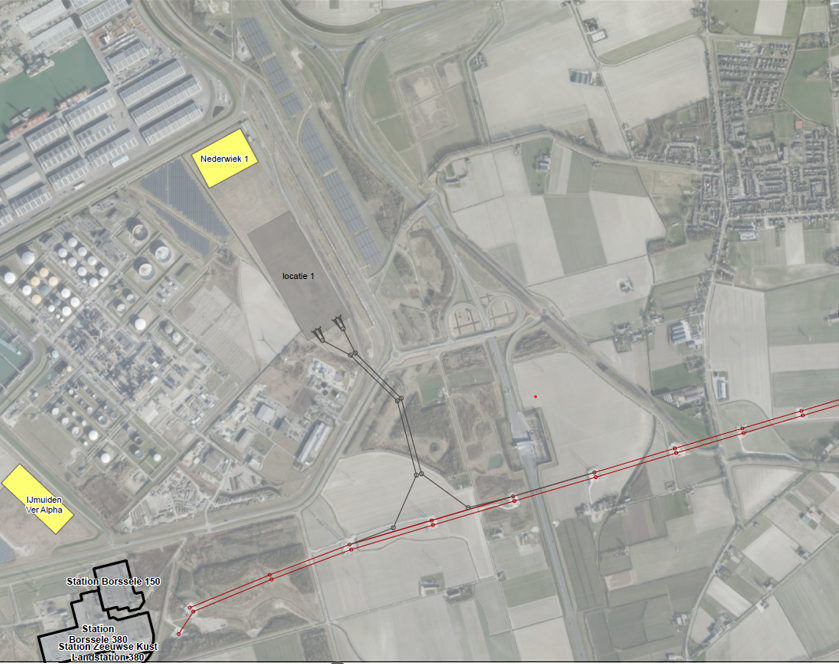 Technisch uitvoerbaar
Ruimte klantaansluitingen
Terrein aangekocht
Bovengrondse inlussing
Verkabeling 150kV nodig
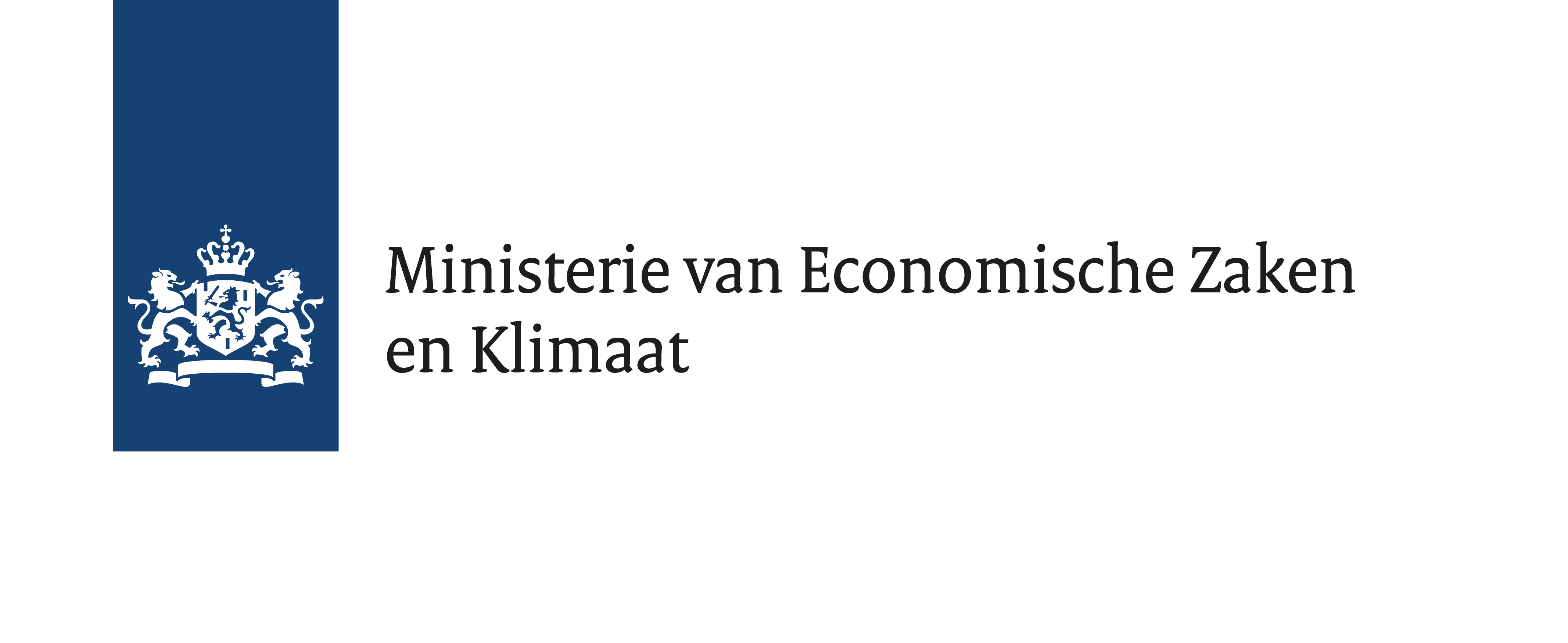 [Speaker Notes: Marcel]
Locatie 2 Europaweg
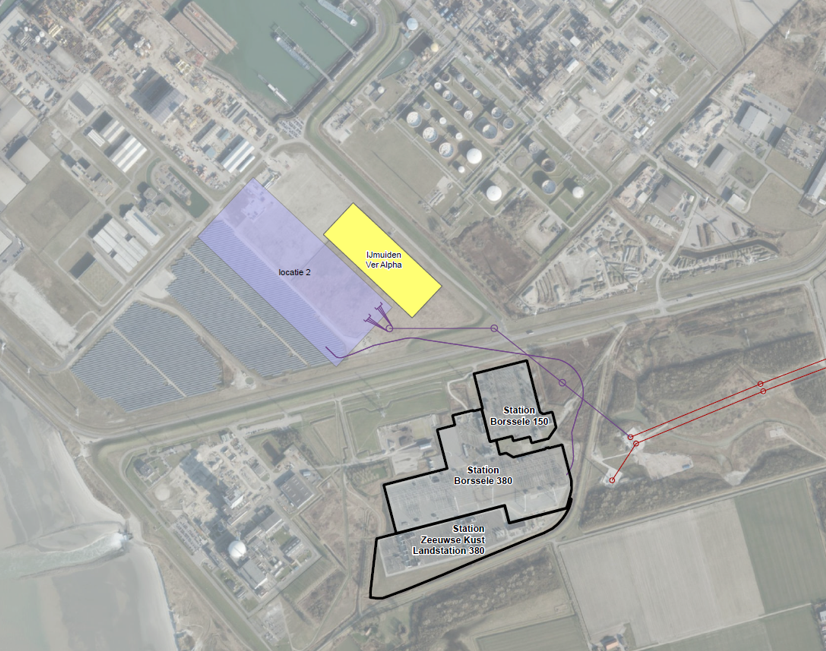 Geen klantaansluitingen mogelijk
Terrein niet beschikbaar
Technisch uitdagingen
Verkabeling 150kV nodig
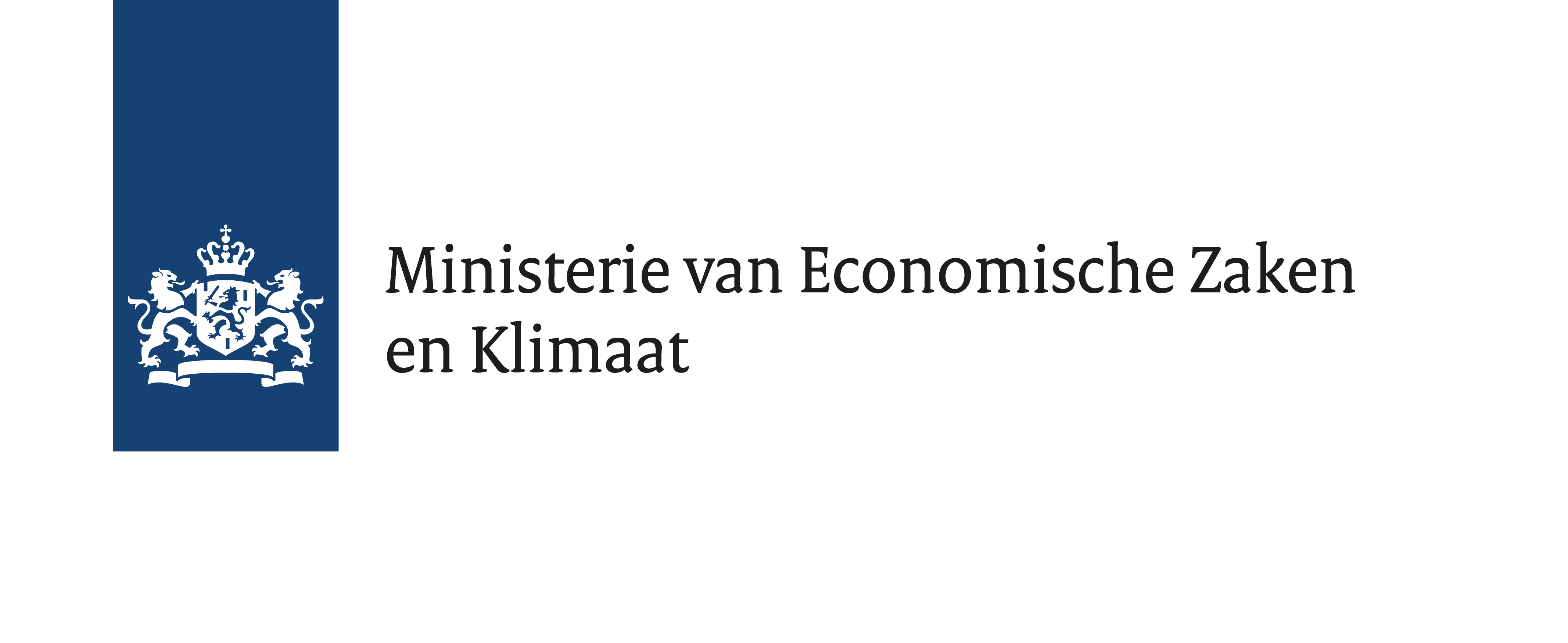 [Speaker Notes: Marcel]
Locatie 3 Weelhoekweg
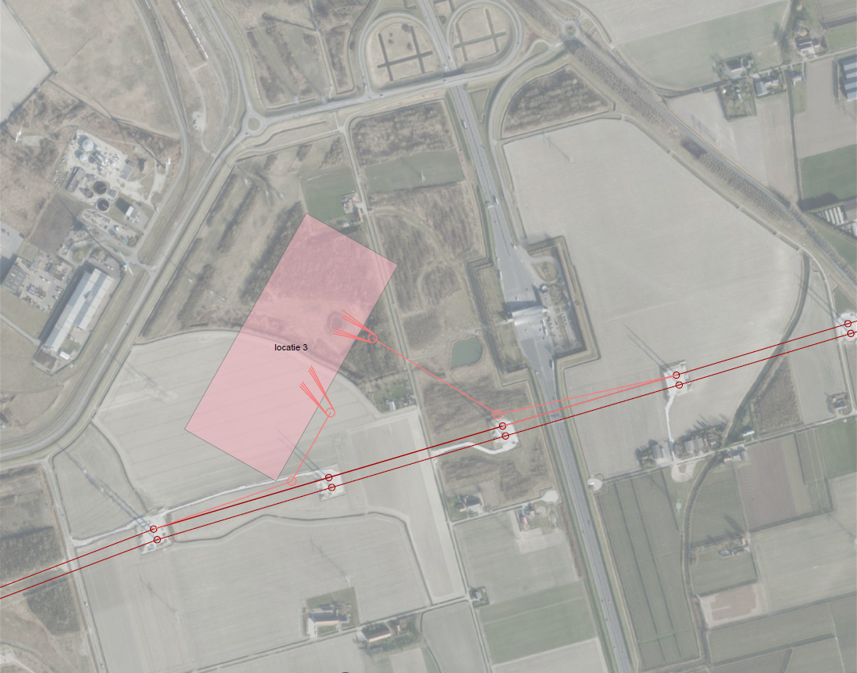 Buiten zoekgebied & Sloegebied
Geen draagvlak
Negatieve milieueffecten
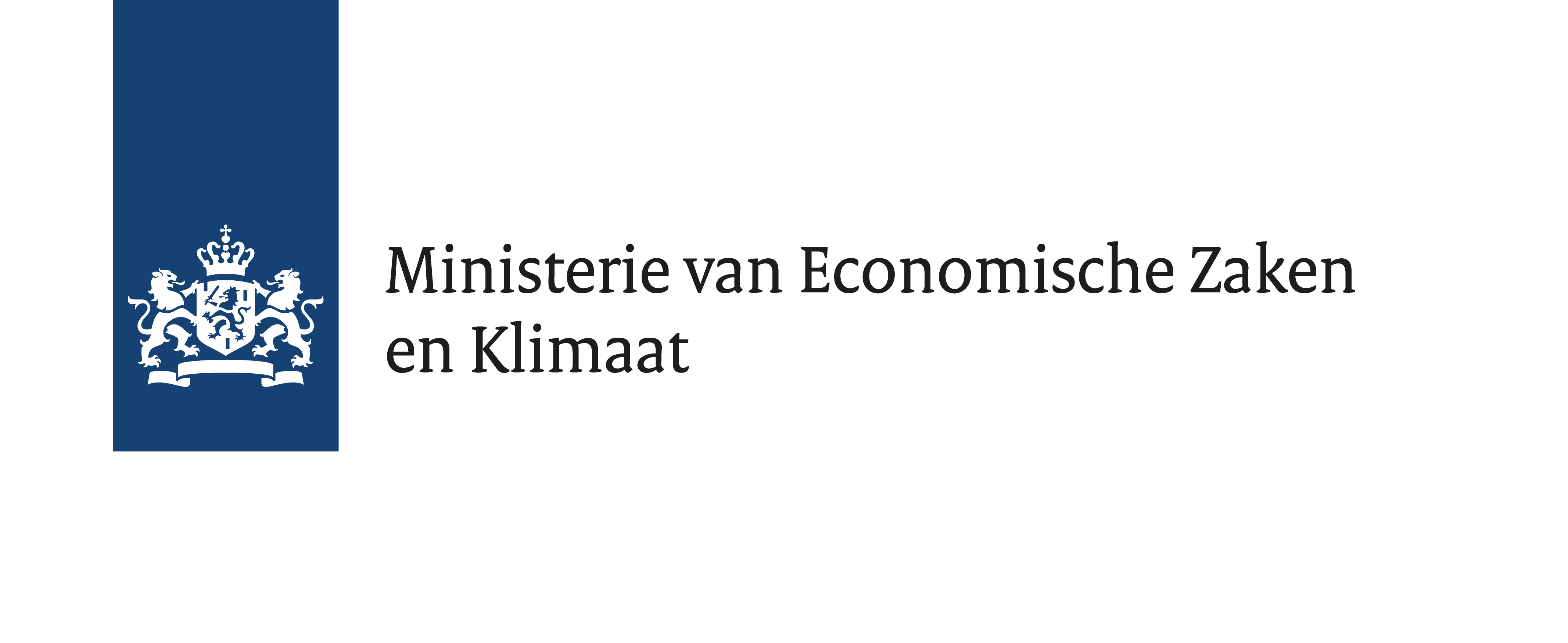 [Speaker Notes: Marcel]
Locatie 4 Frankrijkweg
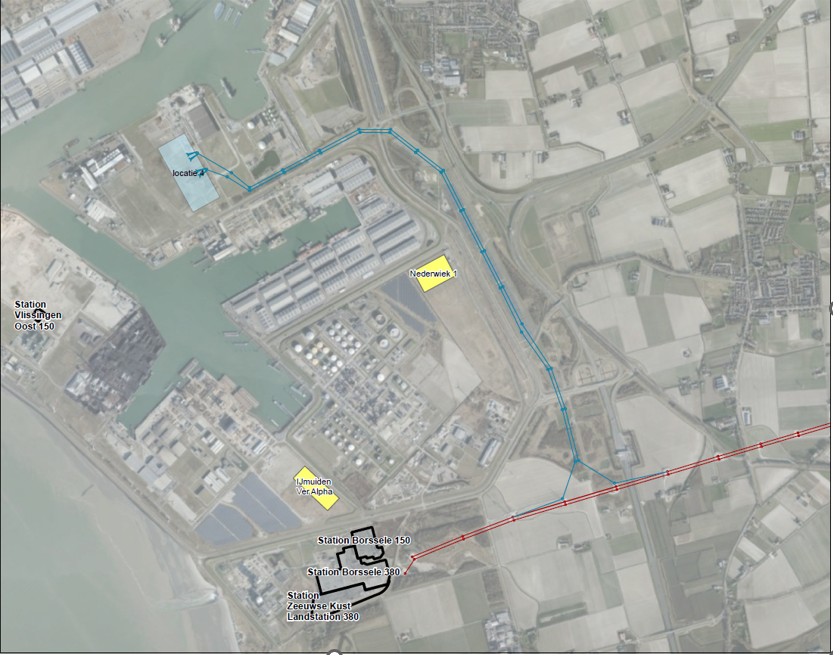 Havengerelateerde ontwikkelingen
Investeringen NSP
Lange bovengrondse inlussing
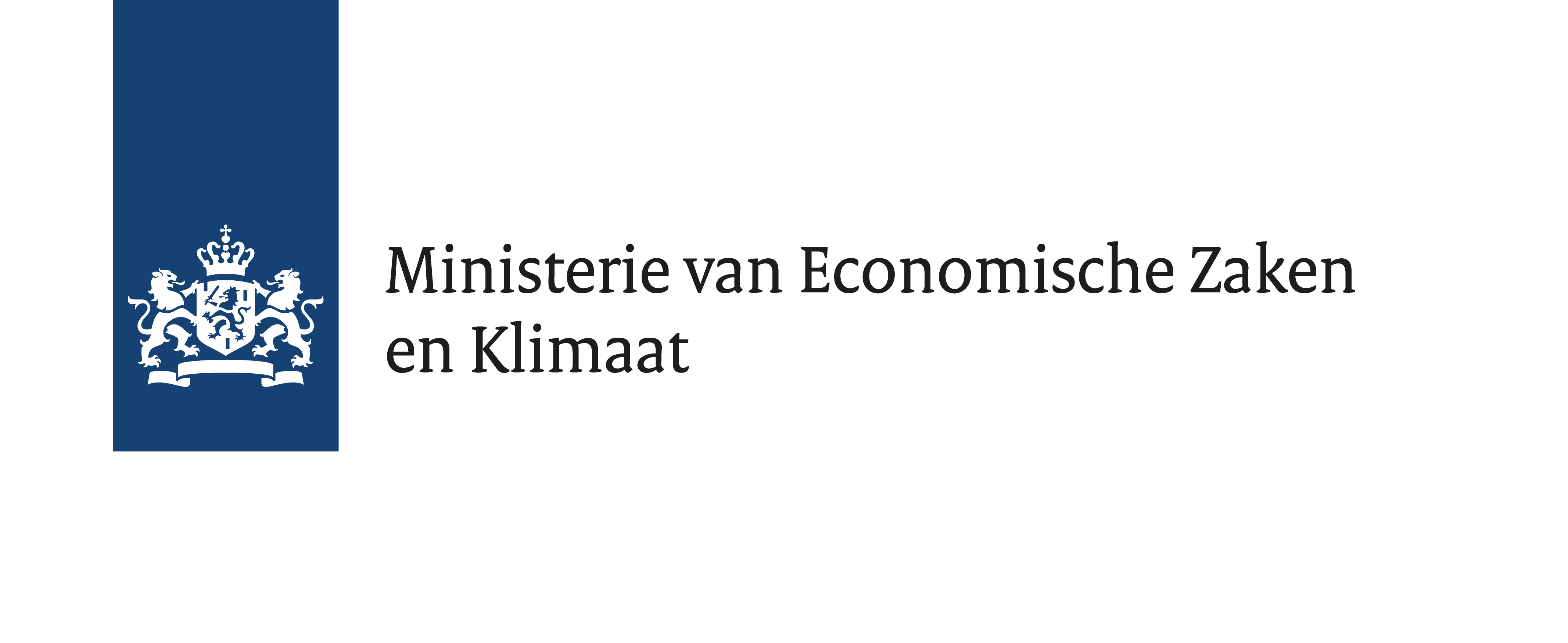 [Speaker Notes: Marcel]
Proces tracés (inlussing en verkabeling 150kV)
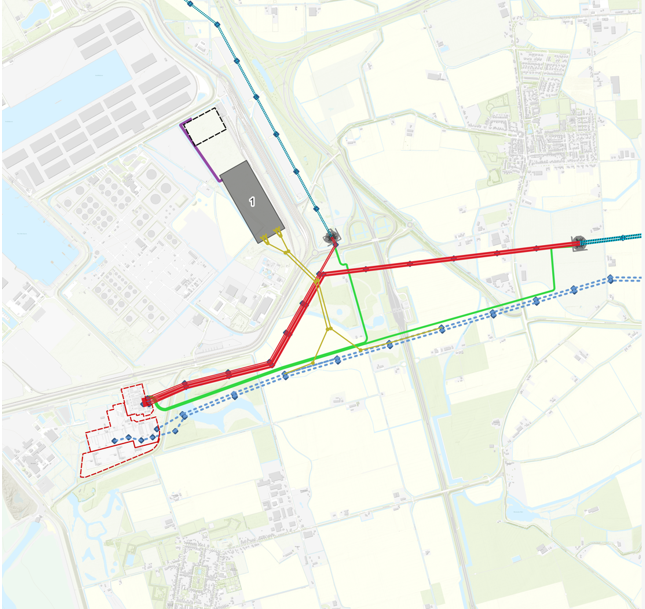 Bovengrondse inlussing: 
+ 3 masten
+ 1,5 km bovengrondse hoogspanning

Verkabeling 150kV:
21 masten
6 km bovengrondse hoogspanning
+ 2 opstijgpunten 

Acties:
Tracering 
Gesprekken grondeigenaren
Onderzoeken (betreding)
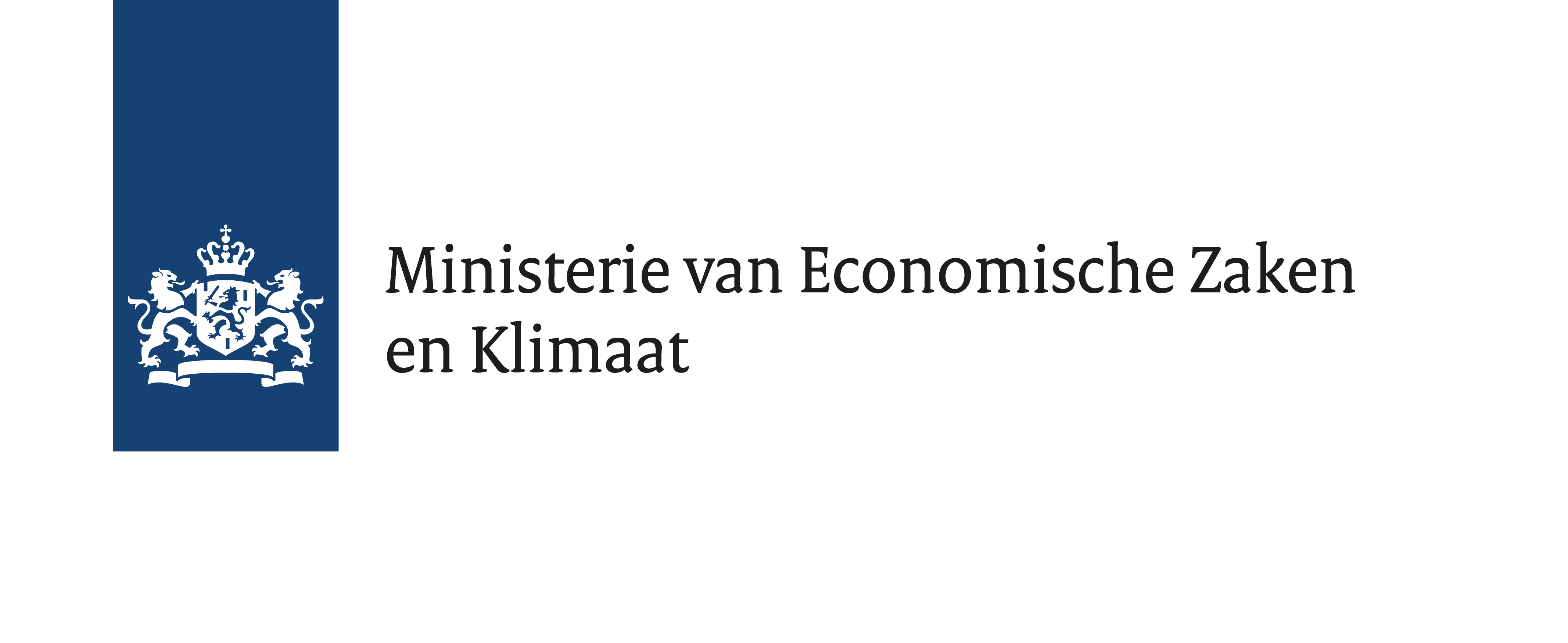 [Speaker Notes: Marcel]
Visualisatie Locatie 1
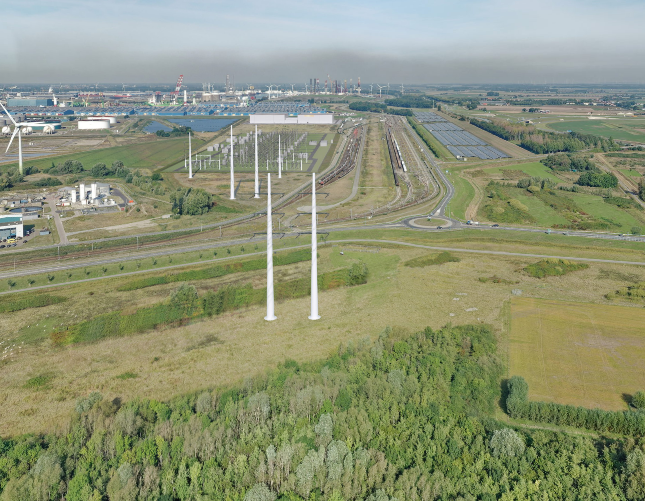 13
[Speaker Notes: Johanna]
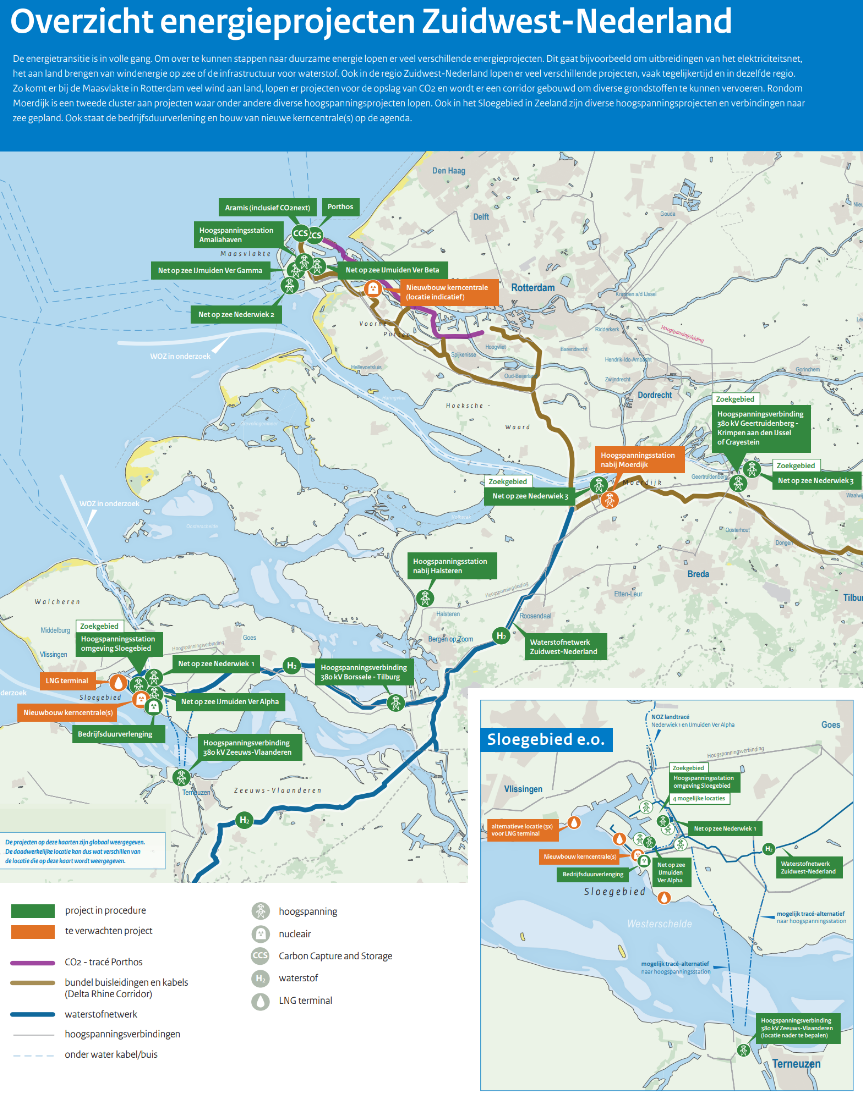 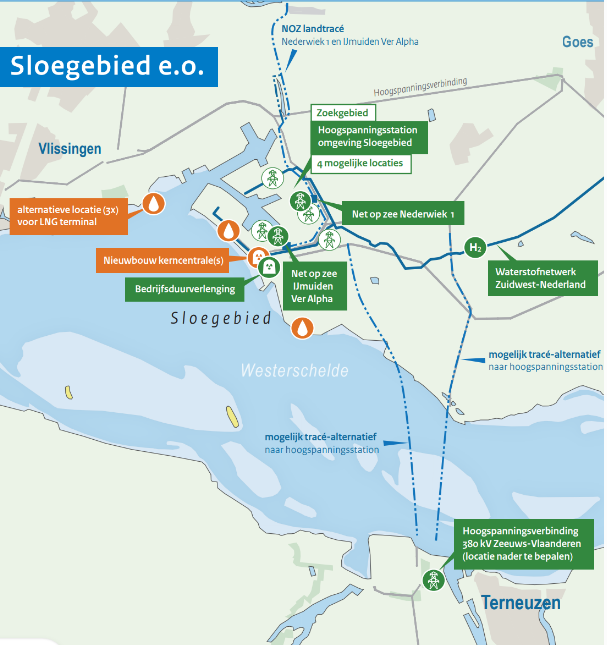 14
[Speaker Notes: Laurens]
Samenhang andere projecten (1)
Net op zee IJmuiden Ver Alpha 
Inpassingsplan onherroepelijk
1 Beroep tegen vergunning
Voorbereidende werkzaamheden converterstation afgerond
Start bouw converterstation zomer 2024

Net op zee Nederwiek 1
Ontwerp inpassingsplan en vergunningen vanaf 17 november t/m 28 december 2023 ter inzage
28 november 2023 informatieavond in Heinkenszand

380kV Zeeuws Vlaanderen:
Voornemen en voorstel voor Participatie vanaf 17 november t/m 28 december 2023 ter inzage
28 en 29 november informatieavonden in Heinkenszand en Terneuzen
Q1 2024 Werksessies over mogelijke tracé-opties (uitnodiging volgt)
15
[Speaker Notes: Laurens]
Samenhang andere projecten (2)
Waterstofnetwerk Zuidwest-Nederland (EZK/ Hynetwork Services (HNS))
Concept-Notitie Reikwijdte en Detailniveau vanaf 3 november t/m 14 december 2023 ter inzage
28 november 2023 Informatieavond in Heinkenszand en 29 november 2023 in Terneuzen
Ambtelijke werksessies in februari en april 2024 (nog in te plannen)
Bestuurlijk overleg in mei 2024 (nog in te plannen)
16
[Speaker Notes: Laurens]
Overig
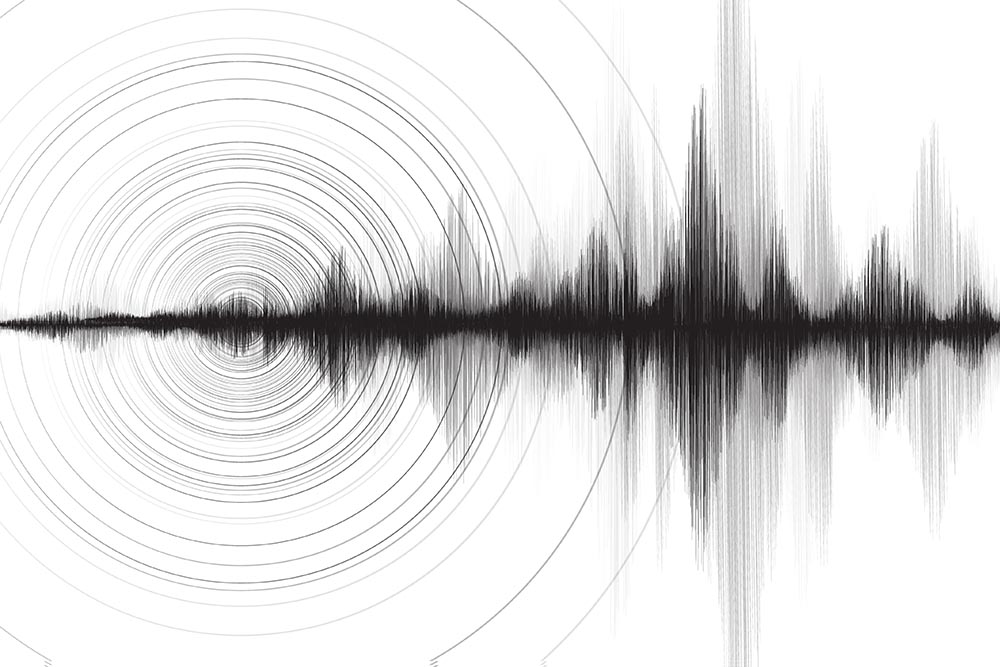 Update onderzoek geluid



Gebiedsinvesteringen Netten op Zee
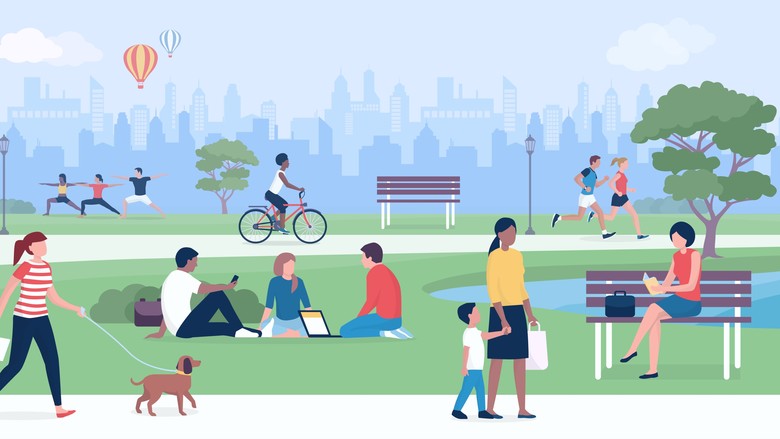 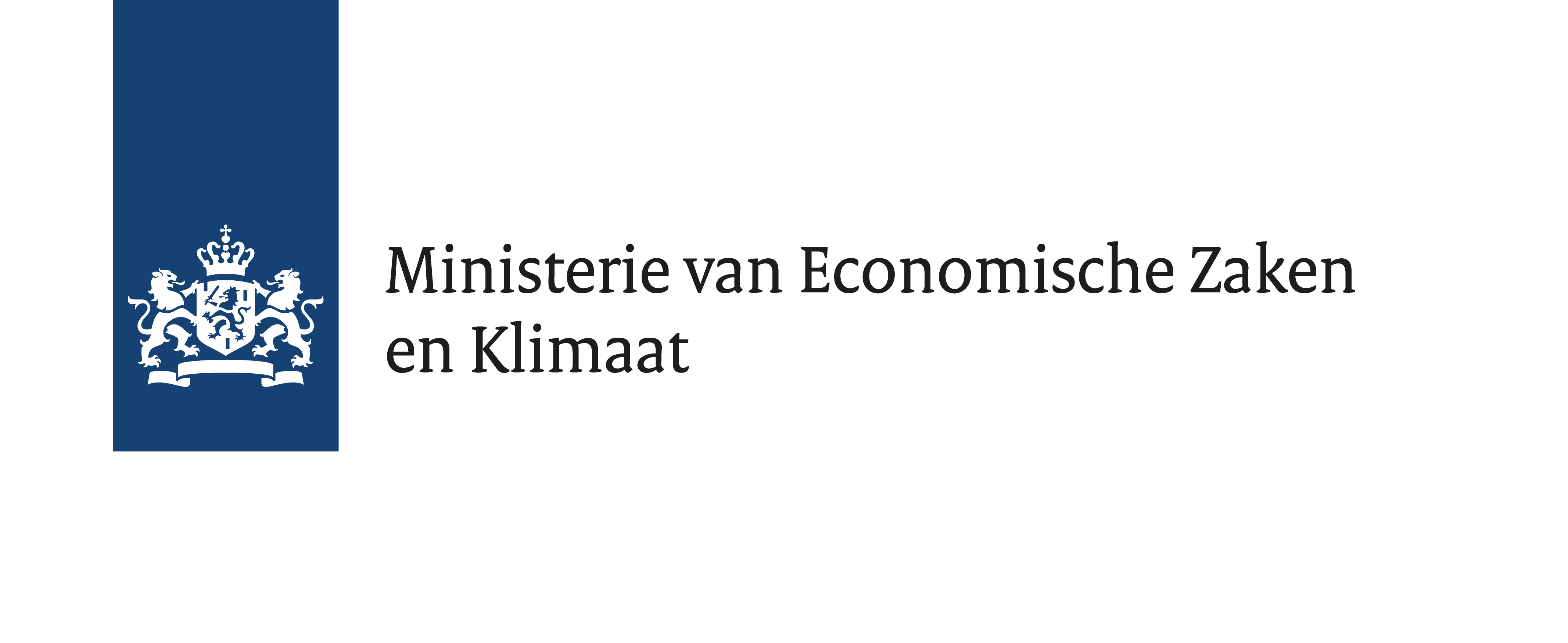 [Speaker Notes: Marcel/Laurens]
Vragen
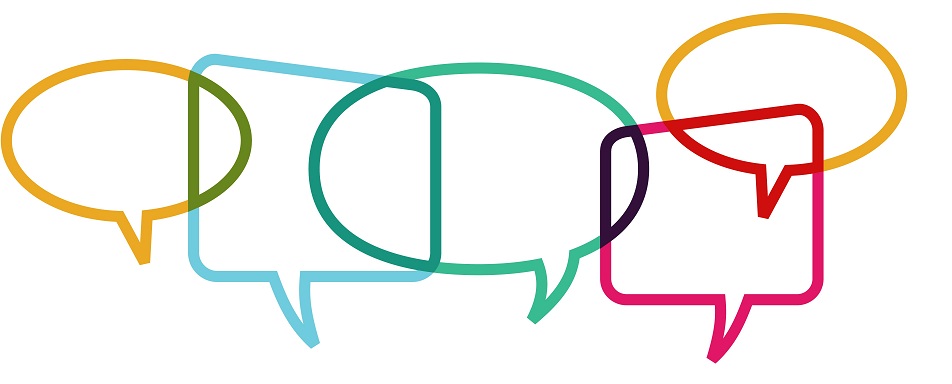 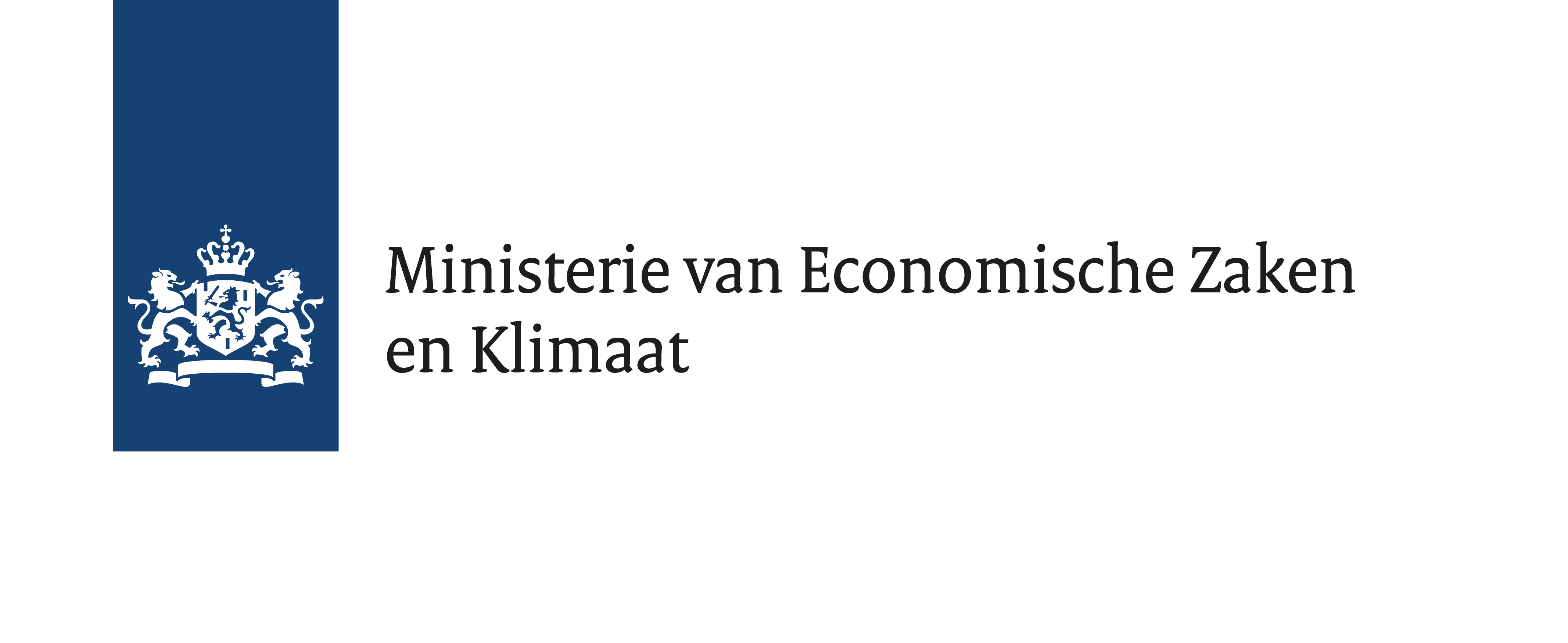 [Speaker Notes: Johanna]
19
20